What? More pay!
Explicit teaching
Launch
What do you notice / what do you wonder?
Minimum mandatory paid vacation days, normalised for a five-day work week
No data at all
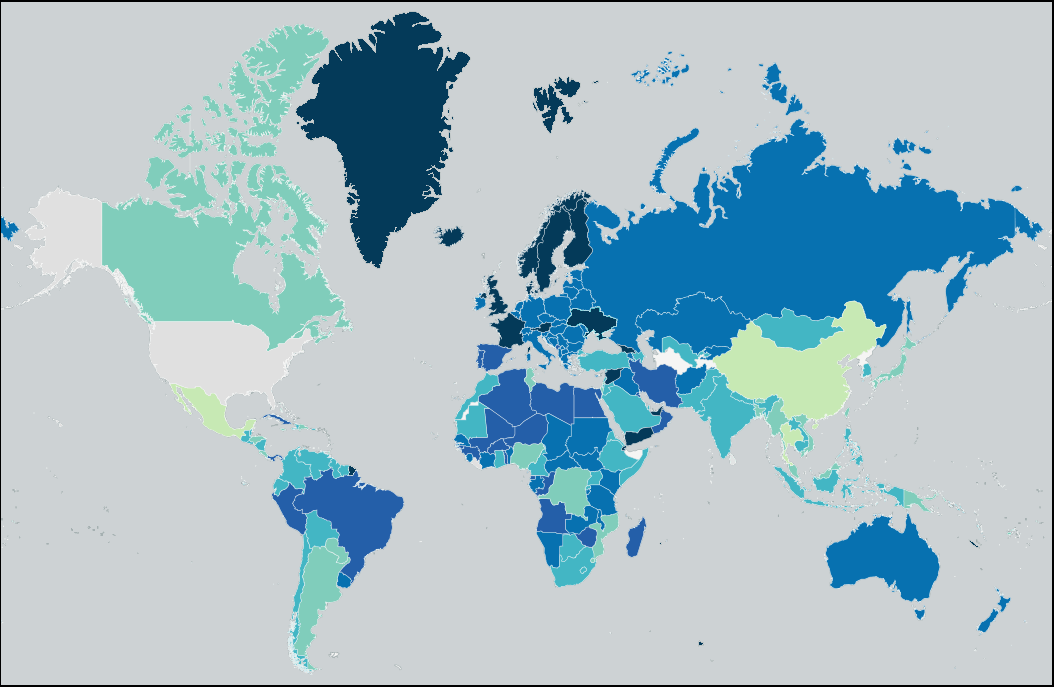 No mandatory vacation
1 to 5 days
6 to 10 days
11 to 15 days
16 to 20 days
21 to 22 days
23 to 28 days
Map of Vacation Days Around the World’ by Guest2625 is licensed under CC BY-SA 4.0
3
Explore
How did it start?
Why do we have annual leave?
1890s – strike action for employee’s rights.
1906 – 10 days paid annual leave introduced
The first award in Australia was the maritime and shearers’ awards outlining working conditions and rights of workers.
5
[Speaker Notes: In the 1890’s maritime workers took strike action to protest about employee’s rights.
In 1906 the federal maritime award introduced 10 days paid annual leave to all workers.
The first award in Australia was the maritime and shearers awards outlining working conditions and rights of workers.]
How did it start? (2)
Why do we have annual leave?
What is a strike? Why do they occur?
1890s – strike action for employee’s rights.
1906 – 10 days paid annual leave introduced
The first award in Australia was the maritime and shearers’ awards outlining working conditions and rights of workers.
What is an award?
6
[Speaker Notes: Explain to students what a strike and why they might occur. 
Explain to students what an award is.]
When did it become the normal?
Why do we have annual leave?
1935 – one week paid annual leave for The Printer’s Union
1945 – after WWII, two weeks’ annual leave.
1974 – 4 weeks annual leave
7
[Speaker Notes: The Printer’s Union won one week paid annual leave in 1935.
After WWII in 1945, workers across Australia won the right to two weeks’ annual leave. 

It wasn’t until 1974 that the NSW Industrial Relations Commission introduced 4 weeks annual leave each year.]
When did it become the normal? (2)
Why do we have annual leave?
1935 – one week paid annual leave for The Printer’s Union
What is a union?
1945 – after WWII, two weeks’ annual leave.
1974 – 4 weeks annual leave
8
[Speaker Notes: Ask students to explain what a union is.]
Why do we have annual leave loading?
We have overtime to thank.
In the 1970s many people worked in industry and did overtime which was paid on top of their normal income.

Annual leave loading was introduced to compensate workers during their holidays for missing out on overtime pay.
9
Why do we have annual leave loading? (2)
We have overtime to thank.
In the 1970s many people worked in industry and did overtime which was paid on top of their normal income.

Annual leave loading was introduced to compensate workers during their holidays for missing out on overtime pay.
We can thank the people who work overtime for the extra money we get in holiday pay.
10
Summarise
Calculating leave loading (1)
Example 1
Emily works as a full-time employee at a company that provides leave loading at a rate of 17.5%. 
Her base salary is $1500 per week. Emily is planning to take one week of annual leave. Calculate her leave loading.
12
Calculating leave loading (2)
Example 1 prompts
Emily works as a full-time employee at a company that provides leave loading at a rate of 17.5%. 
Her base salary is $1500 per week. Emily is planning to take one week of annual leave. Calculate her leave loading.
Why is there a multiplication sign?
Would it have mattered if I used 0.175?
Would it have mattered if I used 17.5?
13
Calculating leave loading (3)
Your turn – question 1
John works part-time at the town car wash. 
He earns $380 per week and is wishing to take one week of annual leave to go fishing with his mates. 
If he is entitled to 17.5% annual leave loading, how much extra money will he receive for the week?
14
Calculating leave loading (4)
Your turn – solution 1
John works part-time at the town car wash. 
He earns $380 per week and is wishing to take one week of annual leave to go fishing with his mates. 
If he is entitled to 17.5% annual leave loading, how much extra money will he receive for the week?
15
Calculating leave loading (5)
Example 2
Emily works as a full-time employee at a company that provides leave loading at a rate of 17.5%. Her base salary is $1500 per week. 
Emily is planning to take a week of annual leave. 
What will be her pay for that week?
16
Calculating leave loading (6)
Example 2 prompts
Emily works as a full-time employee at a company that provides leave loading at a rate of 17.5%. Her base salary is $1500 per week. 
Emily is planning to take a week of annual leave. 
What will be her pay for that week?
How has the question changed?
Why is 1500 added to the leave loading?
17
Calculating leave loading (7)
Your turn – question 2
John works part-time at the town car wash. 
He earns $380 per week and is wishing to take annual leave to go fishing with his mates. 
If he is entitled to 17.5% annual leave loading, how much will he receive for the week?
18
Calculating leave loading (8)
Your turn – solution 2
John works part-time at the town car wash. 
He earns $380 per week and is wishing to take annual leave to go fishing with his mates. 
If he is entitled to 17.5% annual leave loading, how much will he receive for the week?
19
Calculating leave loading (9)
Example 3
Emily works as a full-time employee at a company that provides leave loading at a rate of 17.5%. Her base salary is $1500 per week. 
Emily is planning to taking 4 weeks’ annual leave. 
What will be her pay for this time?
20
Calculating leave loading (10)
Example 3 prompts
Emily works as a full-time employee at a company that provides leave loading at a rate of 17.5%. Her base salary is $1500 per week. 
Emily is planning to taking 4 weeks’ annual leave. 
What will be her pay for this time?
How has the question changed?
What does this calculation find?
21
Calculating leave loading (11)
Your turn – question 3
John works part-time at the town car wash. 
He earns $380 per week and is wishing to take two weeks’ annual leave to go fishing with his mates. 
If he is entitled to 17.5% annual leave loading, how much pay will he receive in total?
22
Calculating leave loading (12)
Your turn – solution 3
John works part-time at the town car wash. 
He earns $380 per week and is wishing to take two weeks’ annual leave to go fishing with his mates. 
If he is entitled to 17.5% annual leave loading, how much pay will he receive in total?
23